Изба – произведение русских древоделов
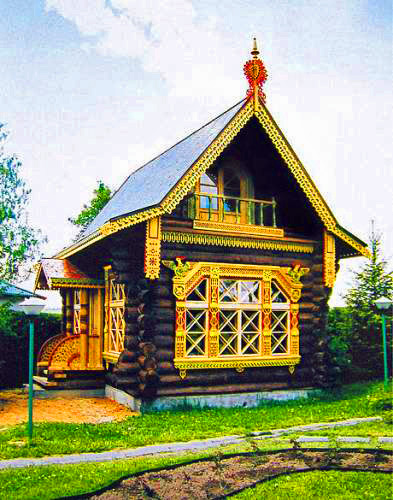 Урок - мастерская
Цели урока:
Продолжать знакомиться с культурой русского народа: (русское    деревянное          зодчество и народная музыка);
 Учиться выполнять макет избы;
 Развивать умение работы в группах («плотницких артелях»)
Правила работы в группе:
Уважать мнение другого человека;
Внимательно слушать  и слышать друг друга;
Выполняй свою часть задачи четко, не мешая другим;
Делать замечания по выполнению работы вежливо, не повышая тона;
Рационально распределять время при выполнении задания.
Выбор места для строительства дома
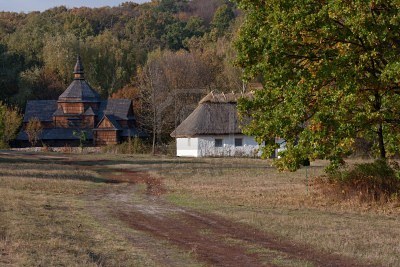 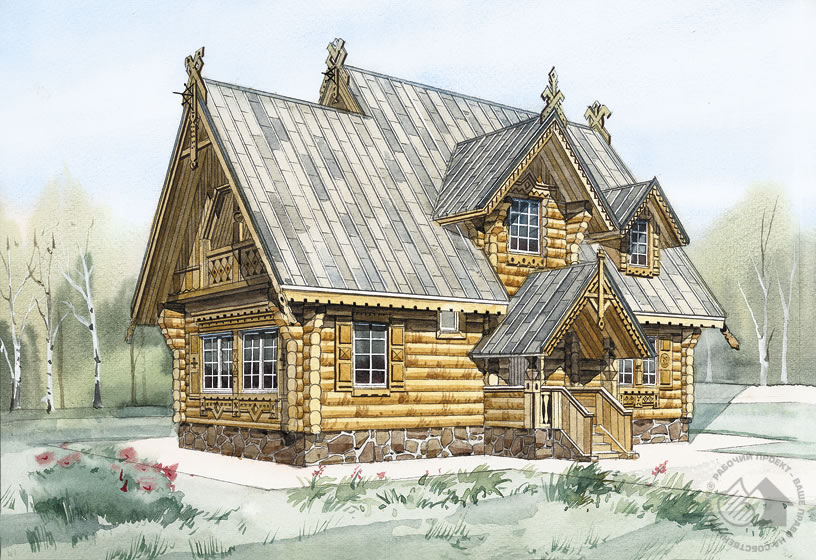 Выбор строительного материала
Виды изб и основные части дома
кровля
конек
фронтон
лобовая доска
причелины
красные окна с 
наличниками 
и ставнями
сруб
Оформление внешнего вида дома
Виды украшений окон
наличники
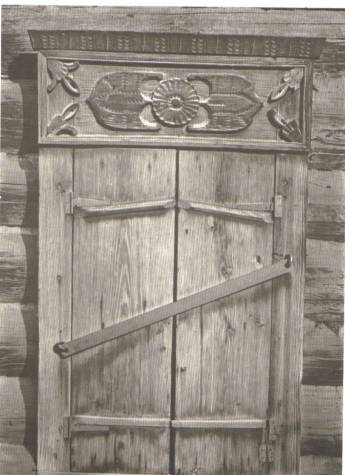 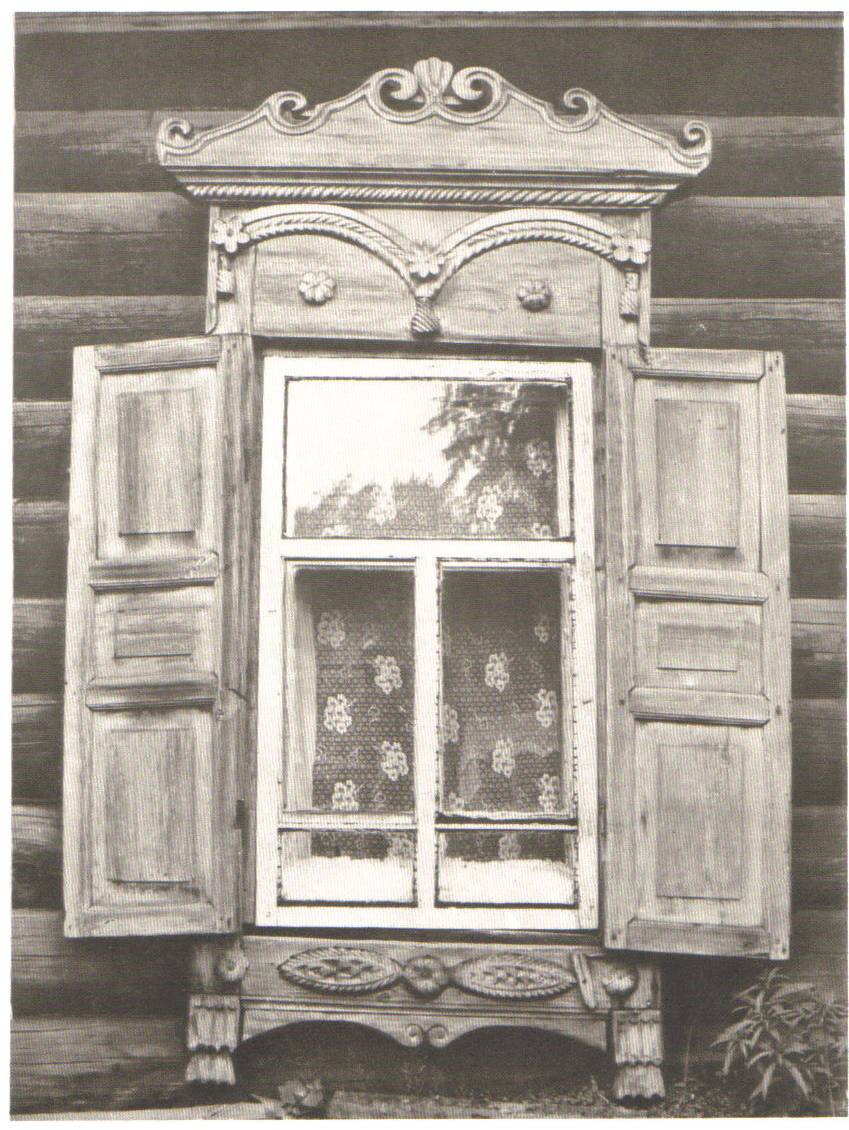 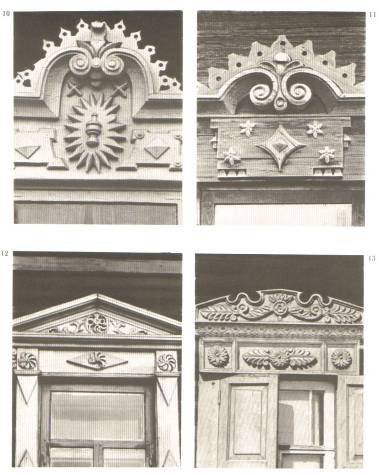 фартук
ставни
кокошник
Виды резьбы
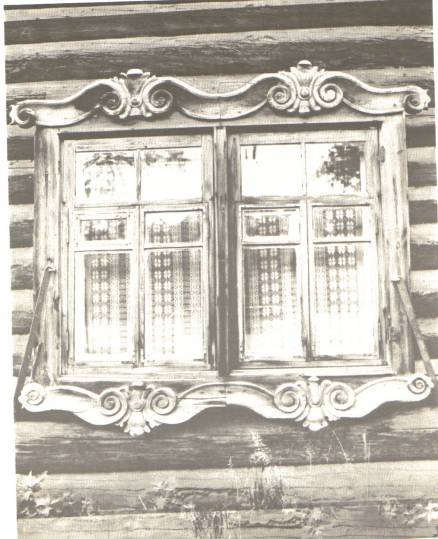 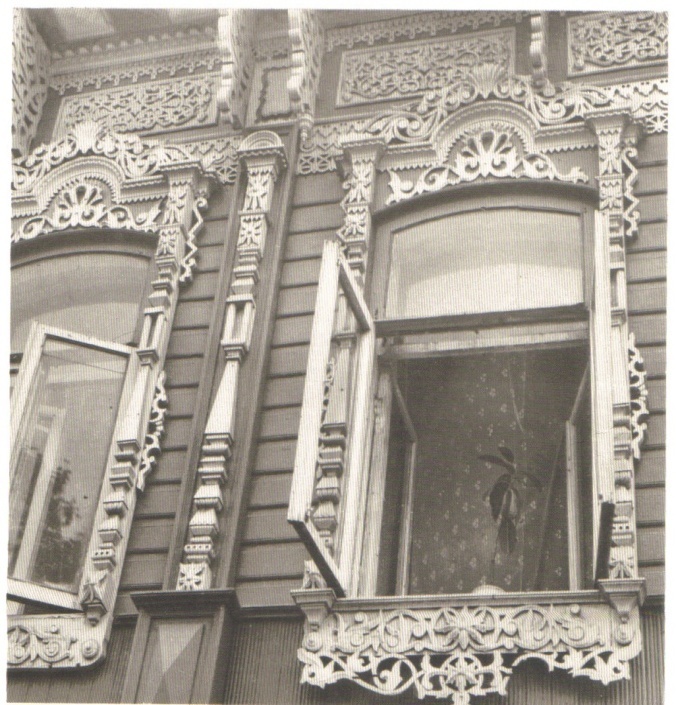 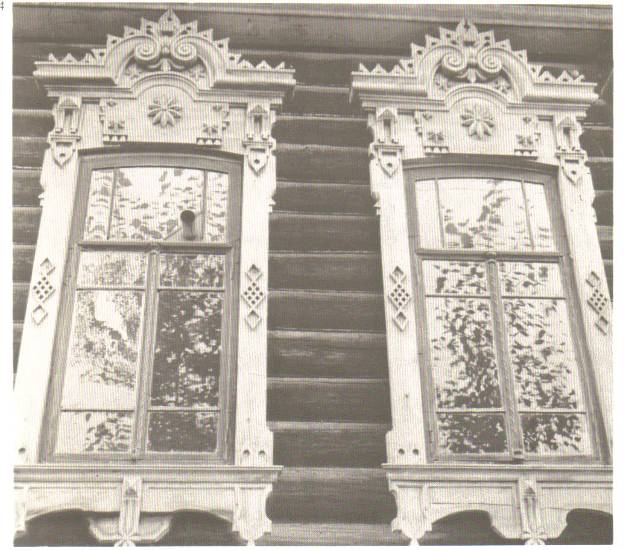 Пропильная
глухая
накладная
Определения понятий:
Конек – охлупень – стык двух скатов крыши, символ солнца;
    Кровля – двускатная крыша;
    Лобовая доска – доска под фронтоном, украшенная резьбой;
    Красные окна – красивые окна, украшенные резьбой;
    Сруб – основная, жилая часть дома;
    Фронтон – находится под крышей на фасаде дома;
    Фасад – лицевая часть дома;
     Улица – дорога у лица дома
Выполнение творческого проекта «Русская изба»
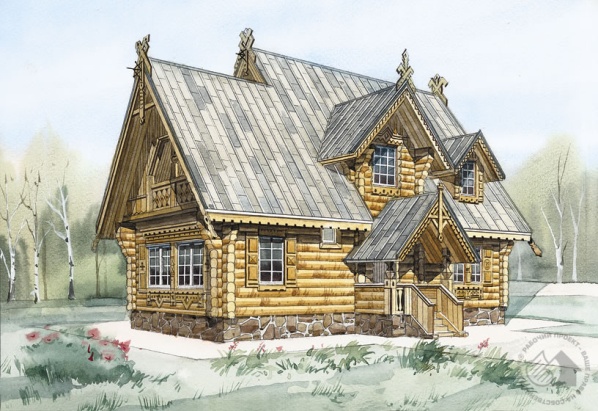 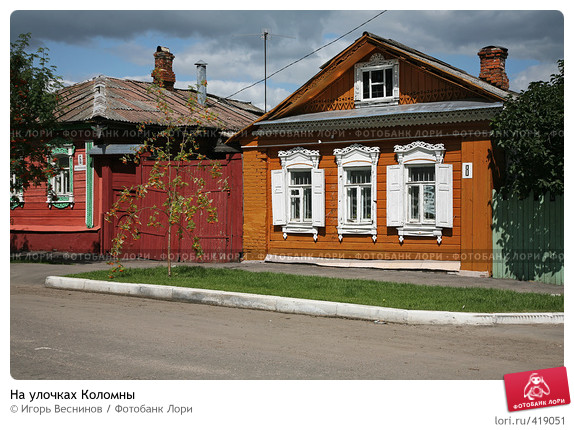 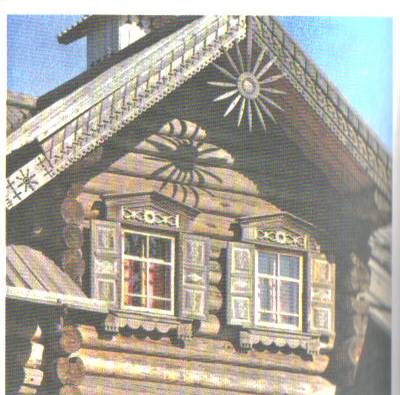